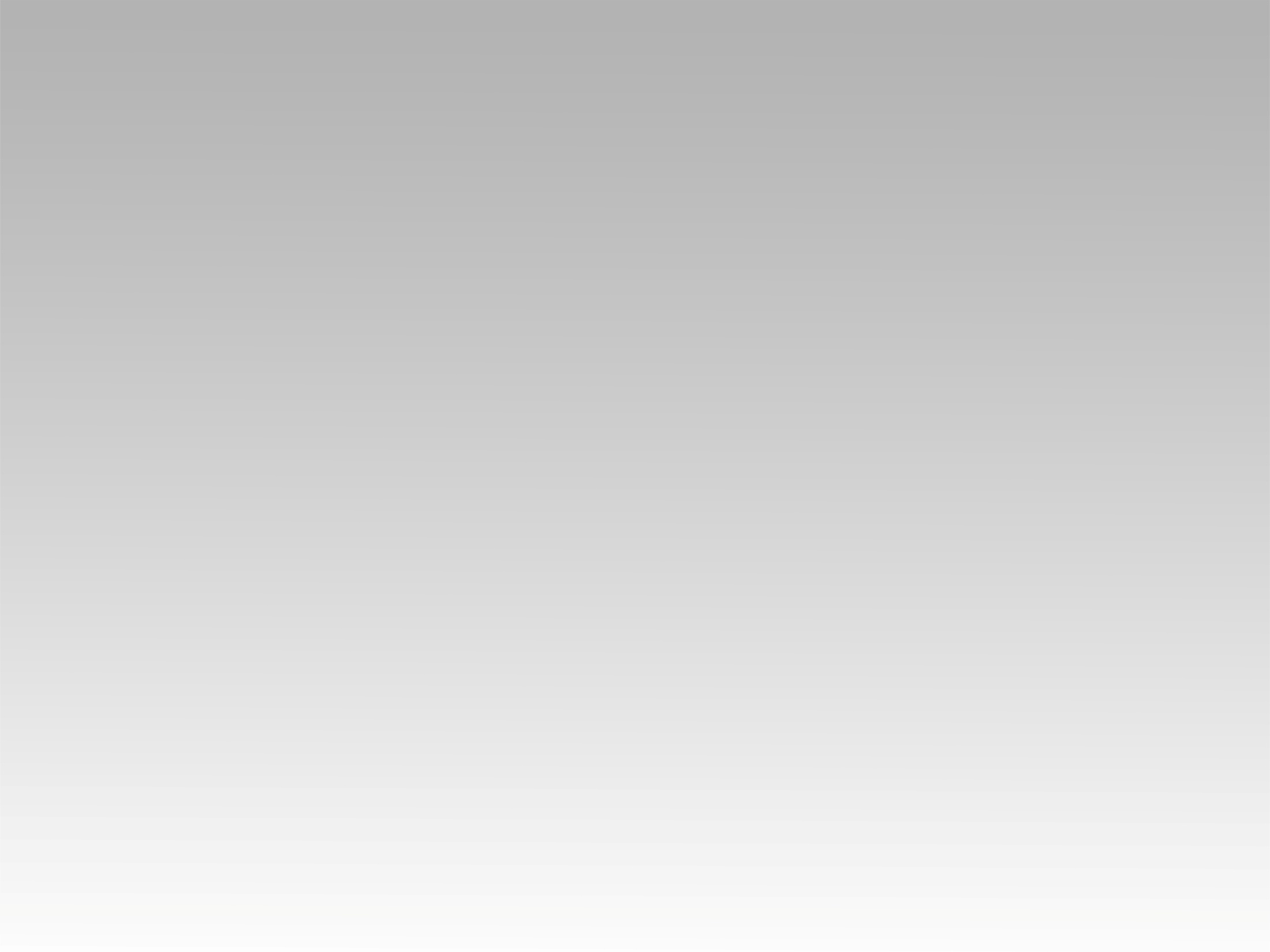 تـرنيــمة
سَأعيشُ العُمرَ كارِزَا
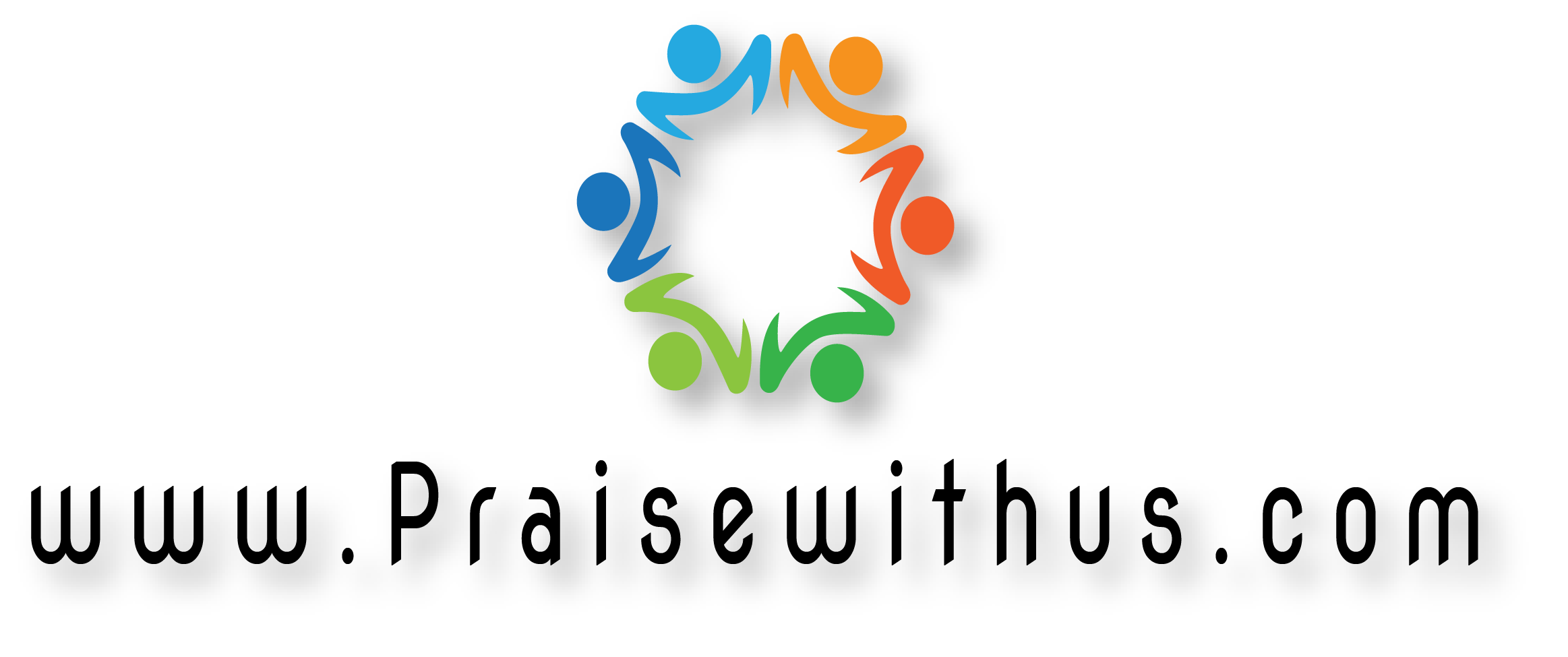 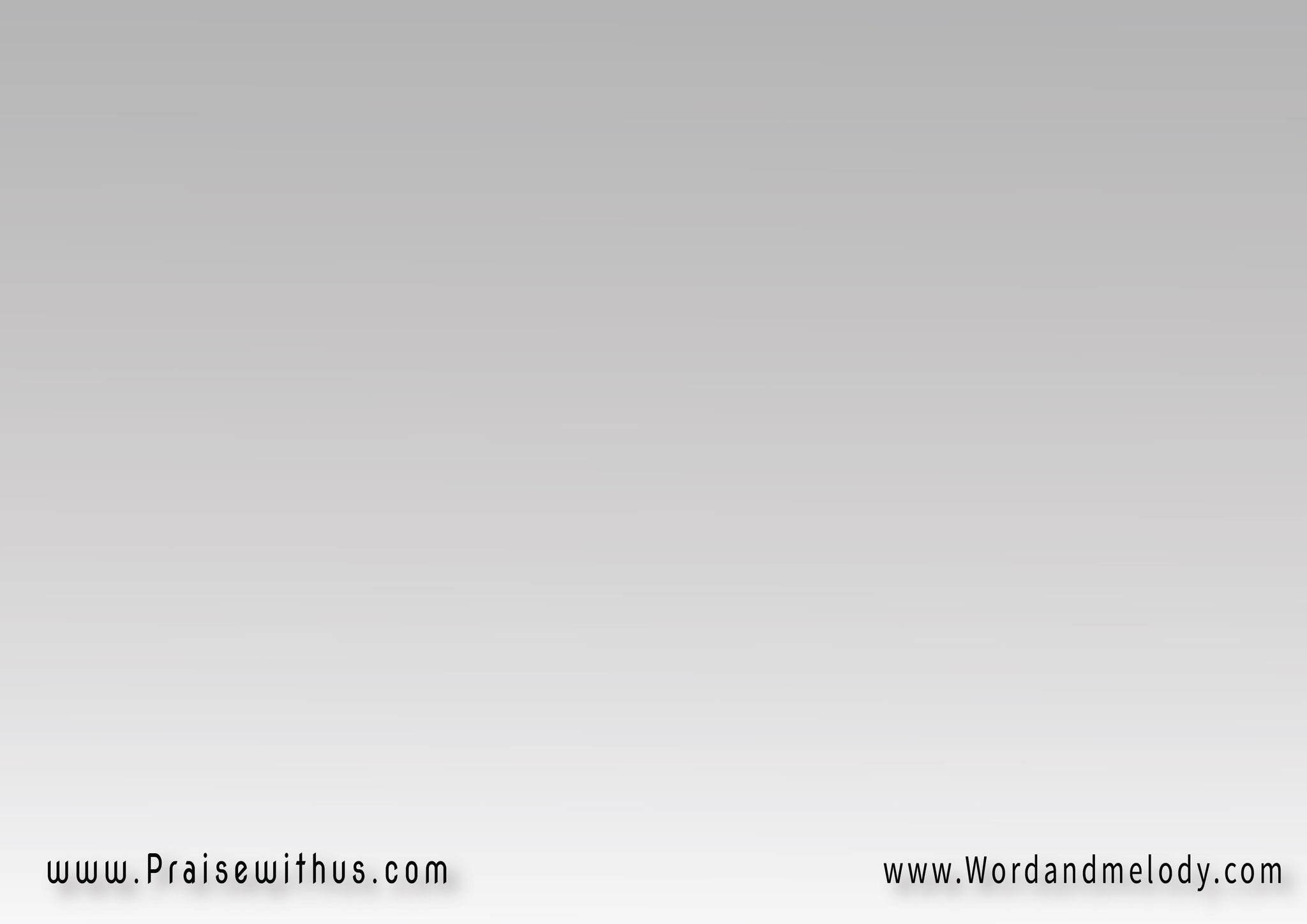 1- سَأعيشُ العُمرَ كارِزَاًشَـــــاهِدَاً حُبُّكَ عَجيبمُكَرَّسَاً وَعَازِمَاً   أتبَعُكَ حَتَّى الصَّليبsa aaeesho alaomra karezanshahedan hobboka aajeebmokarrasan wa aazemanatbaaoka hatta alSSaleebI will live my life testifying for Your wonderful love with my intention to follow You to the cross.
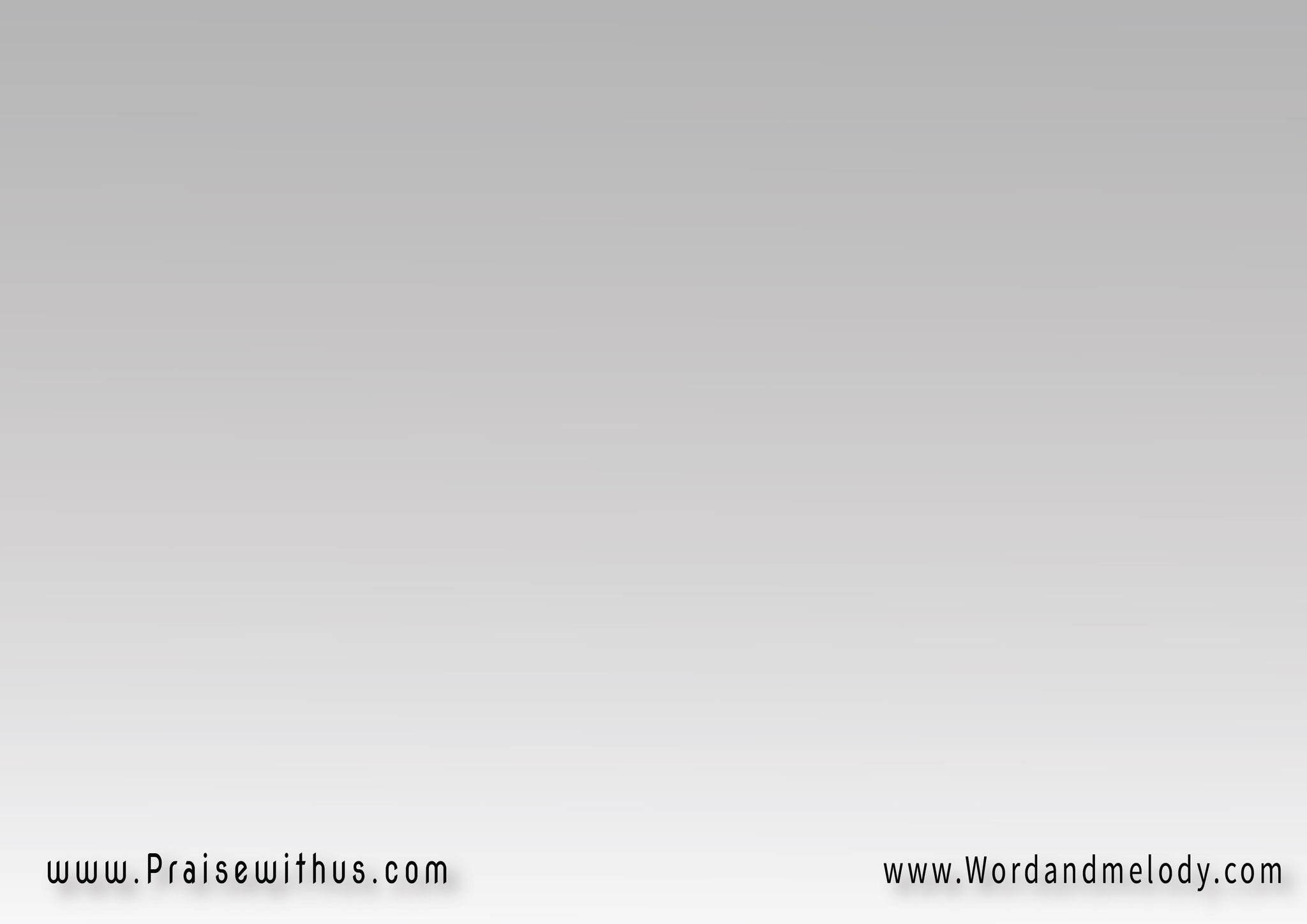 القرار:أتبَعُكَ يا سَيِّدِي   أتبَعُكَ طولَ الطَّريقلو في رَحبٍ أو في ضِيق
atbaaoka ya sayediatbaaoka tola alttareeqlao fi rahben ao fi Deeq
I will follow You Master all the way in tough
 or easy times.
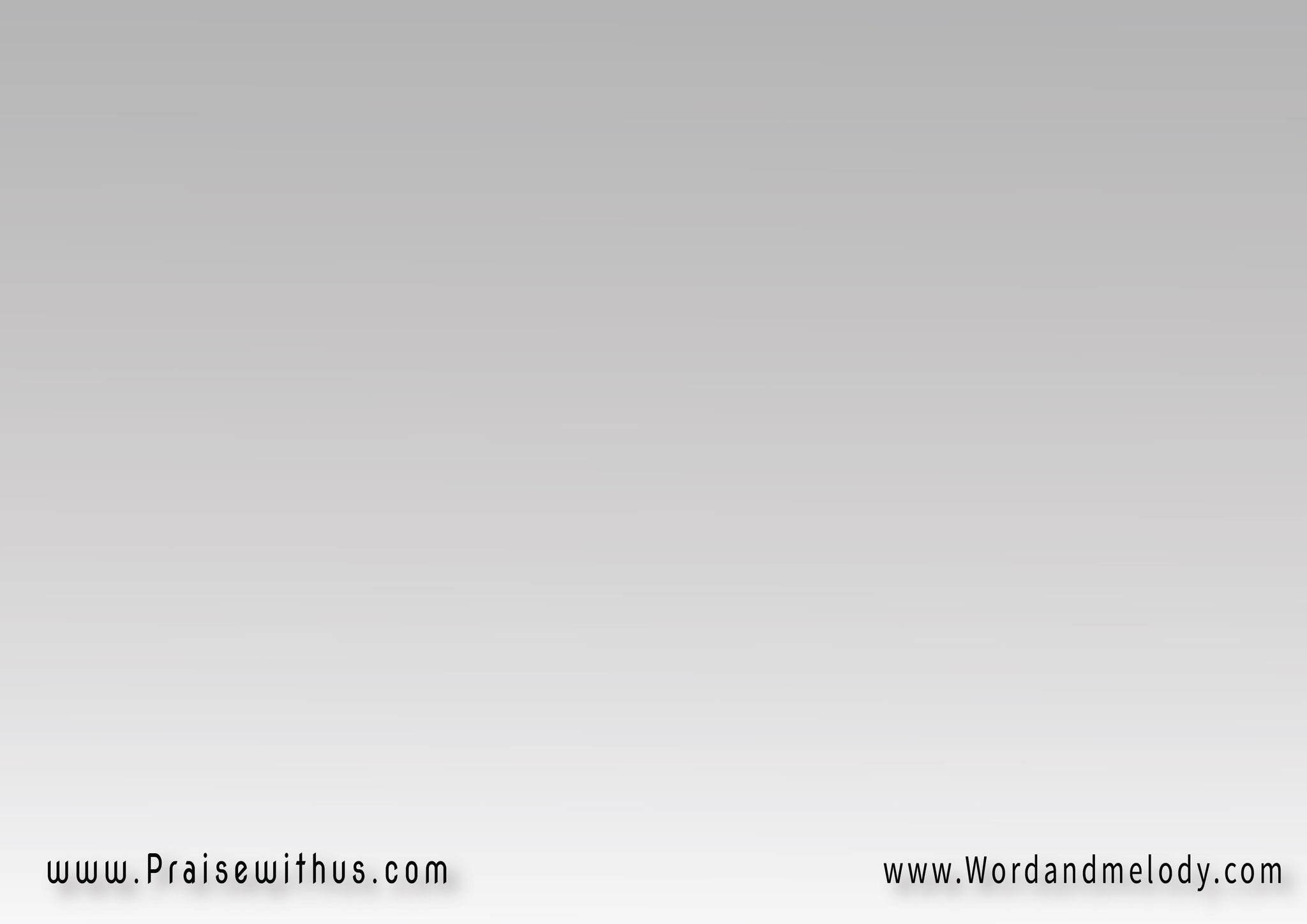 2- عَيْنايَ نَحوَ الجُلجُثَةتُرَاقِبُ شَـخصَ الحَبيبوَفي مَسِيرَةٍ مُقَدَّسَة   أتبَعُكَ حَتَّى الصَّليب
aaynaya nahwa aljoljotha 
  toraqebo shakhSa alhabeebwafi maseeraten moqaddasaatbaaoka hatta alSSaleebMy eyes are towards Calvary watching the Beloved.
 I will walk the holy walk to the cross.
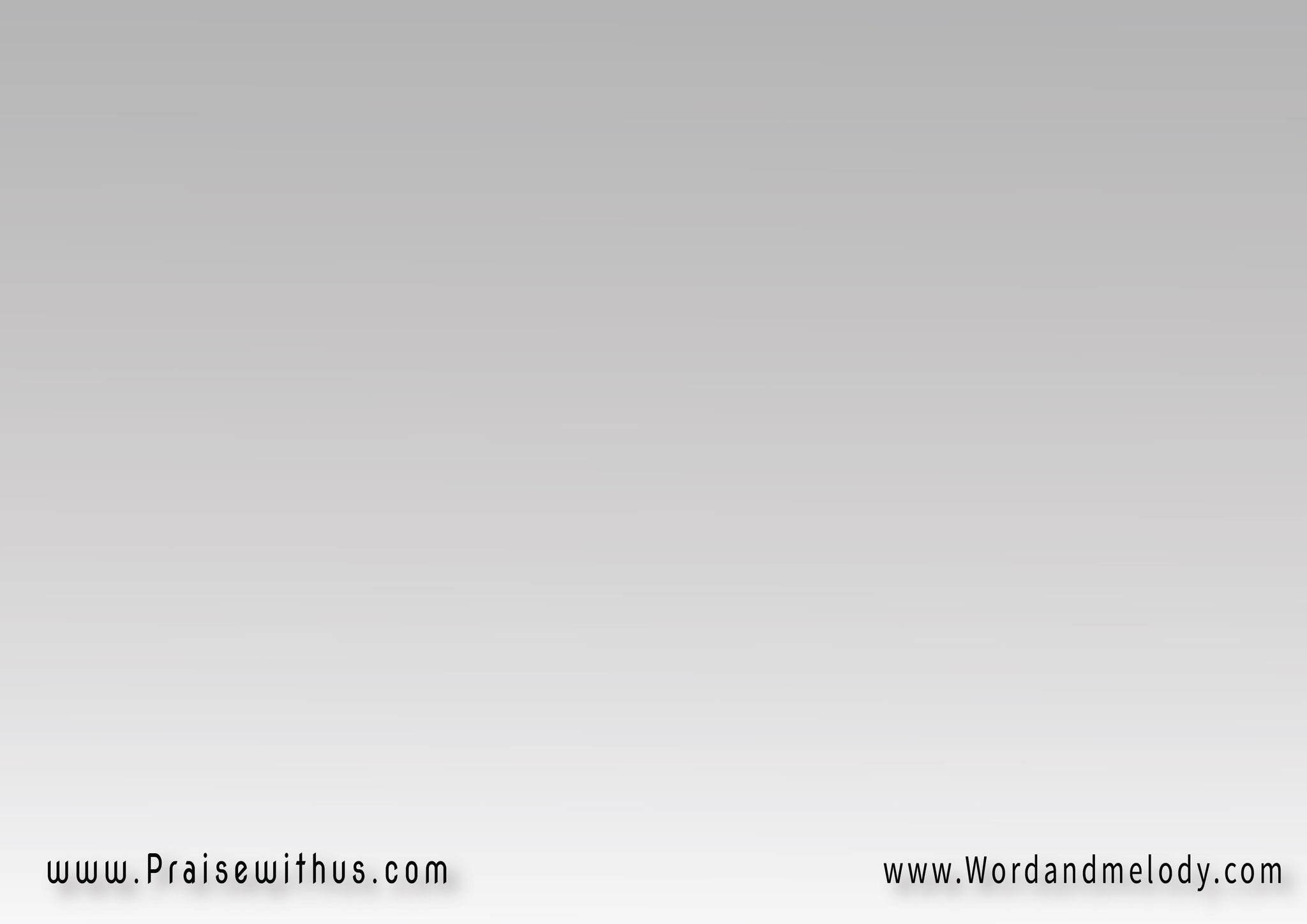 القرار:أتبَعُكَ يا سَيِّدِي   أتبَعُكَ طولَ الطَّريقلو في رَحبٍ أو في ضِيق
atbaaoka ya sayediatbaaoka tola alttareeqlao fi rahben ao fi Deeq
I will follow You Master all the way in tough
 or easy times.
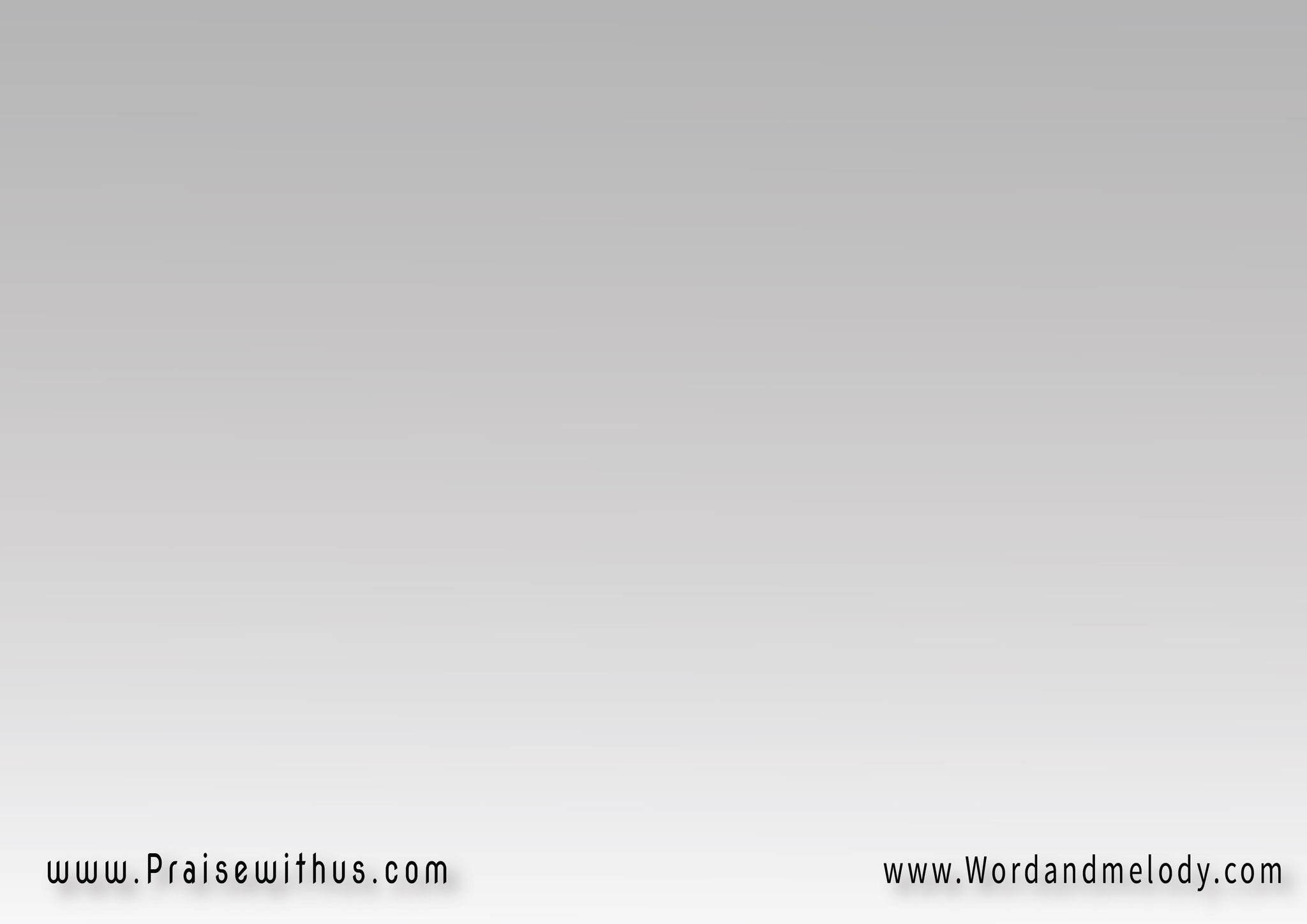 3- رَجَائي ليسَ في العَيَانالقلبُ اِنتَخَبَكَ نصـــــيبفأنتَ حِصني وَالأمَان أتبَعُكَ حَتَّى الصَّليب
rajaai laysa fil aayan  
alqalbon takhabaka naSeebfa anta heSni wal aman  
atbaaoka hatta alSSaleebMy hope is not in sight, the heart elected You.
 You are my shelter and safety. I will follow You to the cross.
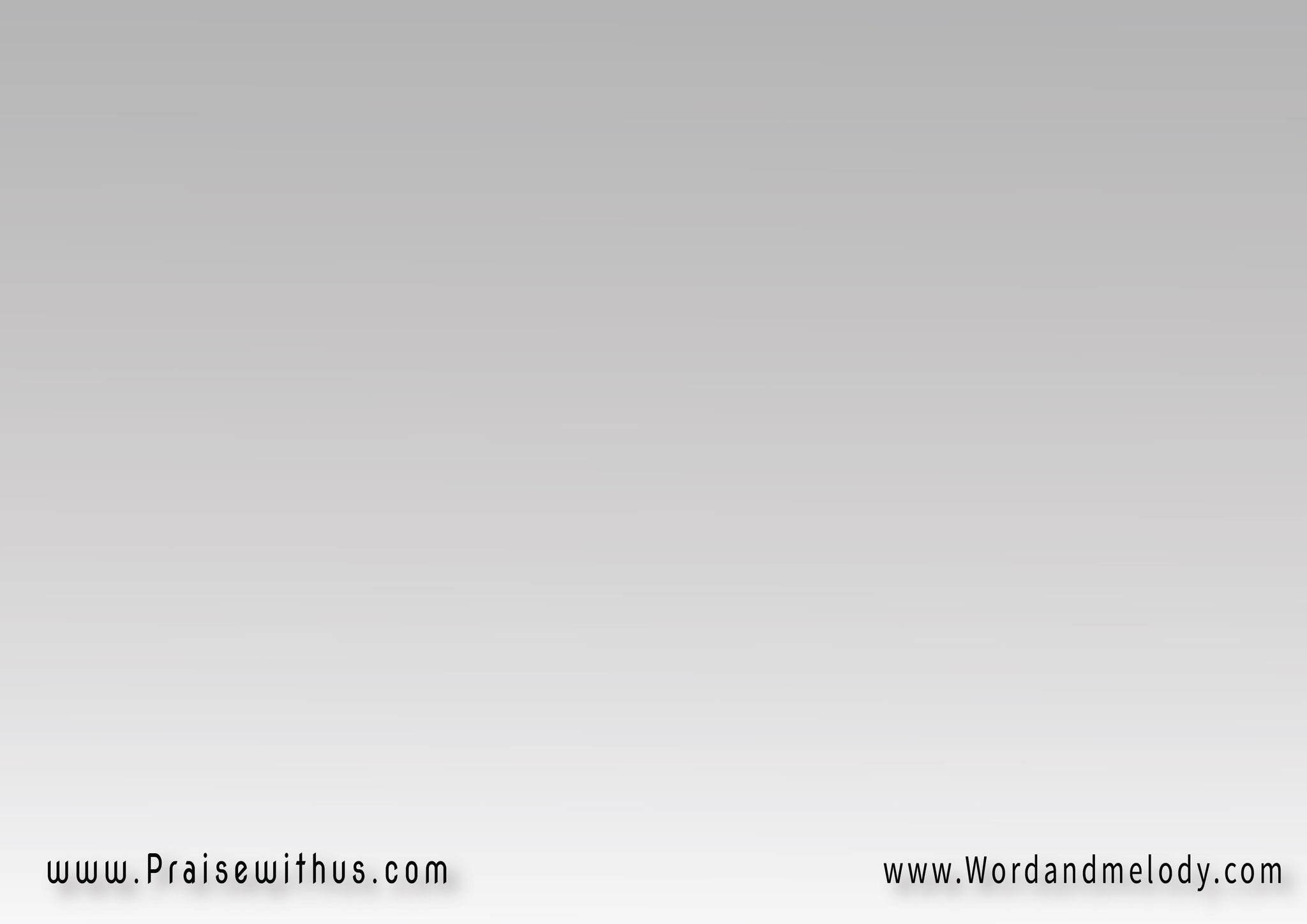 القرار:أتبَعُكَ يا سَيِّدِي   أتبَعُكَ طولَ الطَّريقلو في رَحبٍ أو في ضِيق
atbaaoka ya sayediatbaaoka tola alttareeqlao fi rahben ao fi Deeq
I will follow You Master all the way in tough
 or easy times.
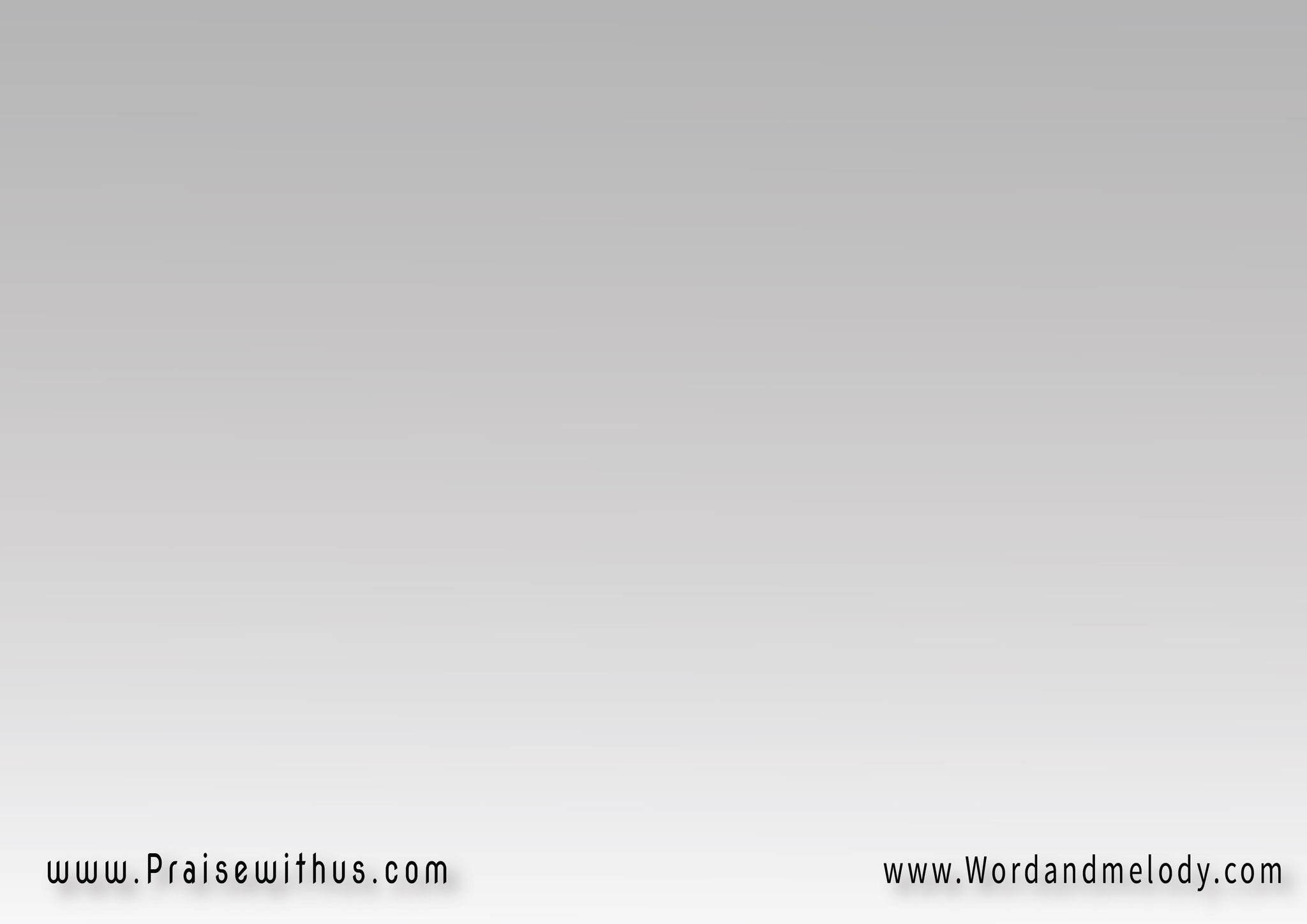 4- خِلِّي حَبيبي لا سِوَاكأخدِمُكَ حَتَّى المَشــــيبوَفوقَ الصَّعبِ وَالأشوَاكأتبَعُــــــكَ حَتَّى الصَّليبkhelli habibi la sewak   
akhdemoka hatta almasheebwa fawqa aSSaabi wal ashwakatbaaoka hatta alSSaleebI will serve You; my only beloved Friend, till my
 old age. I will follow You to the cross over 
hardships and thorns.
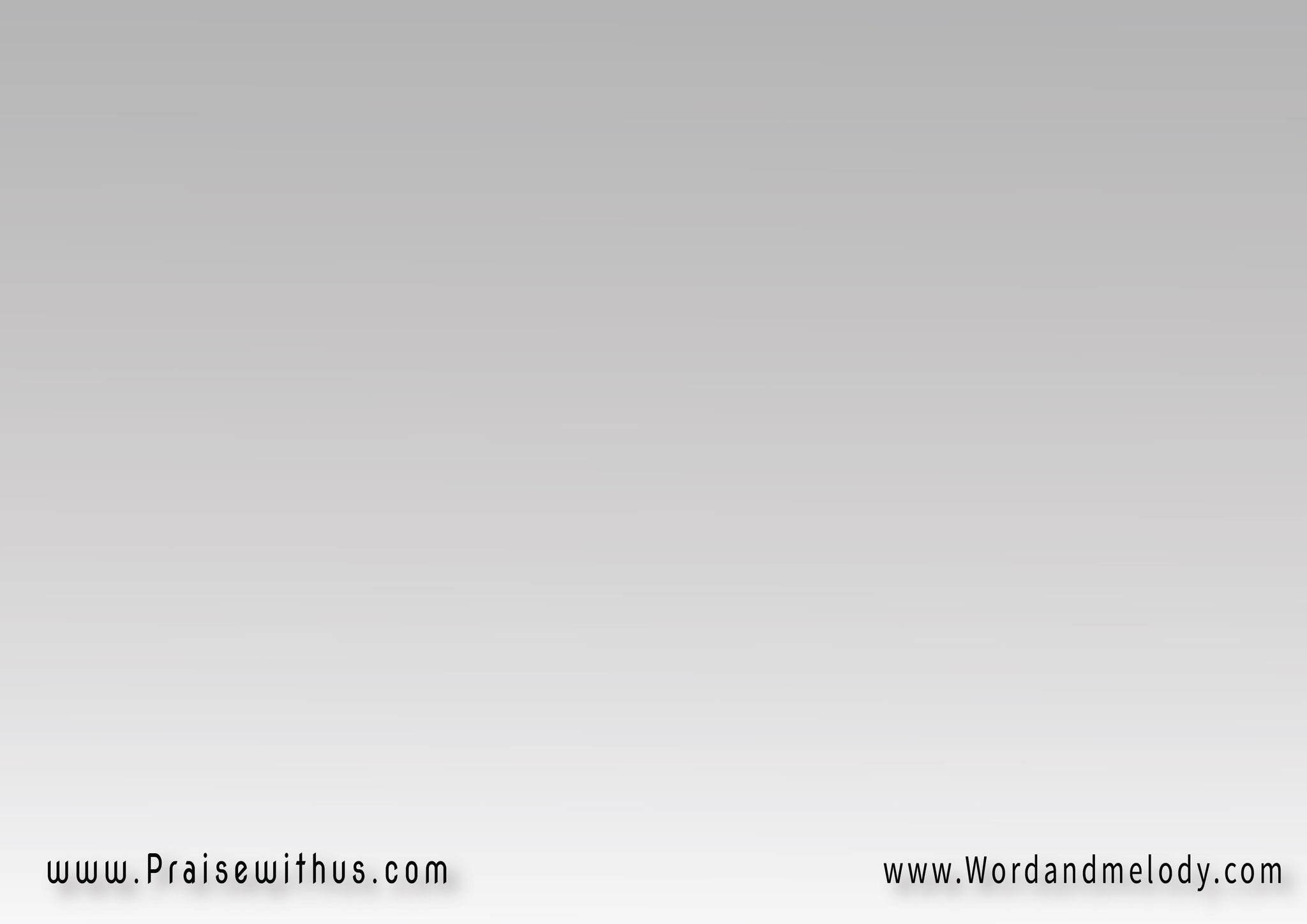 القرار:أتبَعُكَ يا سَيِّدِي   أتبَعُكَ طولَ الطَّريقلو في رَحبٍ أو في ضِيق
atbaaoka ya sayediatbaaoka tola alttareeqlao fi rahben ao fi Deeq
I will follow You Master all the way in tough
 or easy times.
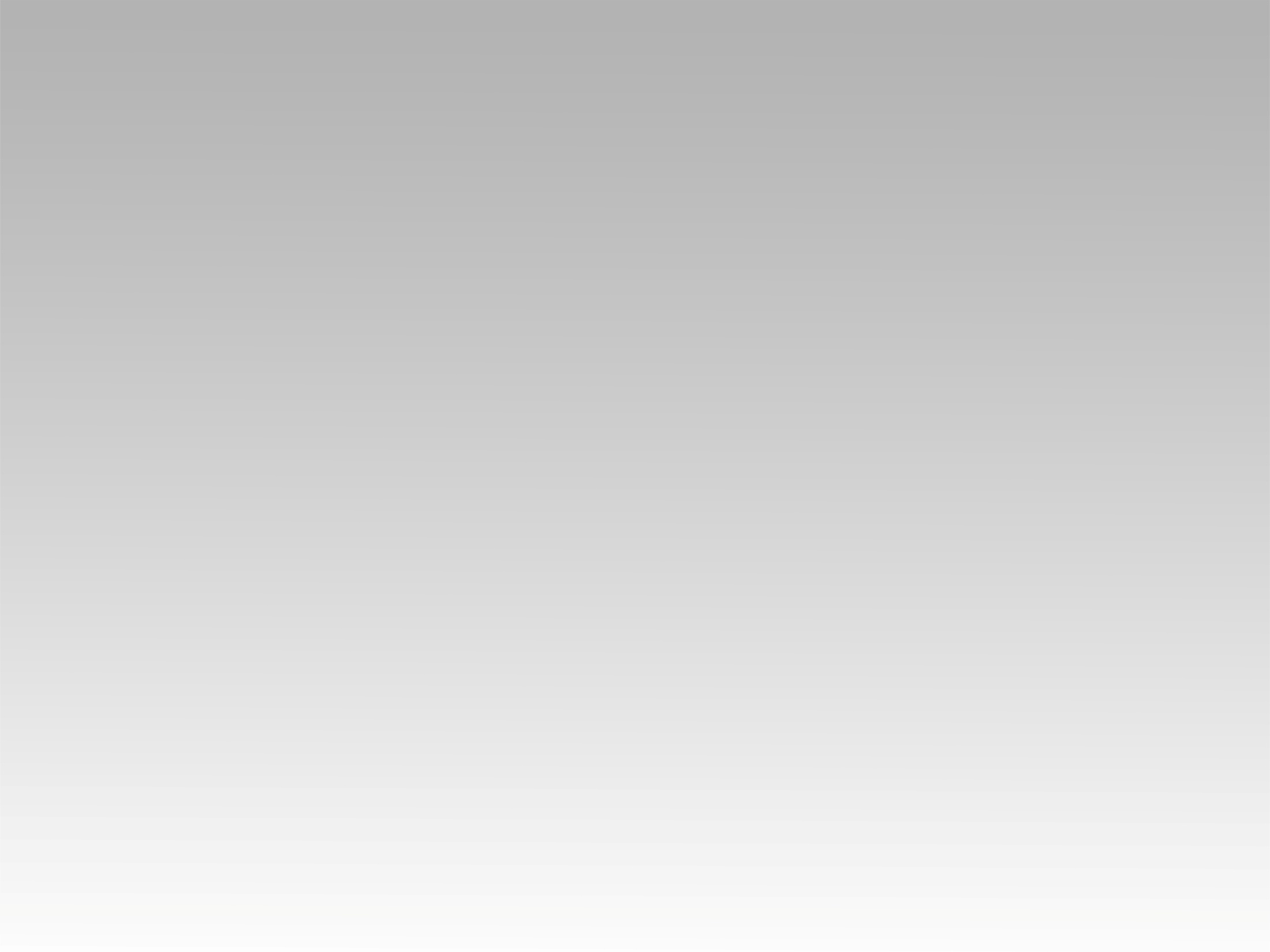 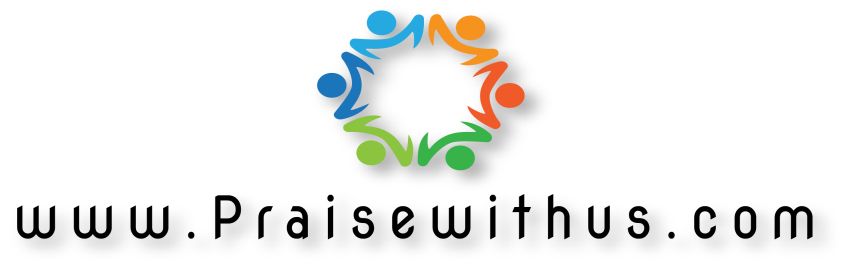